Cerebral InfarctionBest Practice DocumentationWhen clinically relevant, please include the specificity outlined below
Etiology 
    Embolism 
    Thrombosis 
    Unspecified occlusion or stenosis 
Site 
     Precerebral artery (basilar, carotid, vertebral , other)
     Cerebral (anterior, middle or posterior) 
     Cerebellar 
     Other cerebral artery 
Laterality: 
     Right 
     Left
Contact the following for any documentation questions or concerns:
          CDI Dept: Shannon Menei  302-733-5973
          HIMS Coding: Kim Seery  302-733-1113
Complications of Cerebral Infarct / Hemorrhage When clinically relevant, please include the specificity outlined below
Further Specify:
With / Without tPA 
Aborted or not
 
Hemorrhagic conversion 
Specify whether asymptomatic or symptomatic 

Evolution of previous stroke if known
Document related symptoms/ residual effect 
Aphasia 
Brainstem herniation 
Cerebral edema (state if asymptomatic vs symptomatic) 
Coma/ comatose 
Dysphagia 
Dysphasia 
Encephalopathy 
Hemiparesis (specify laterality) 
Hemiplegia (specify laterality) 
Increased intracranial pressure 
Left sided neglect 
Seizures 
Vasogenic edema 
Vasospasm
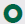 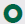 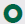 Contact the following for any documentation questions or concerns:
          CDI Dept: Shannon Menei  302-733-5973
          HIMS Coding: Kim Seery  302-733-1113
CVA Documentation Example
Insufficient Documentation 
Acute embolic CVA. 


Lacunar infarct 



Mass effect (if symptomatic)
Best Practice Documentation 

65 yo left handed male presenting with acute embolic ischemic infarct of the right MCA secondary to non -compliance with anticoagulation. 
65 yo right handed male presenting with left sided hemiparesis due to an acute lunar infarct of the right MCA due to vascular hyalinosis, associated with hyperlipidemia.
 
Symptomatic cerebral edema or symptomatic intracerebral hemorrhage, whichever is applicable